Autostrada A6
Lugoj Craiova Bucuresti

Semnalizare


Lugoj  Turnu-Severin  Craiova  Alexandria  Bucuresti
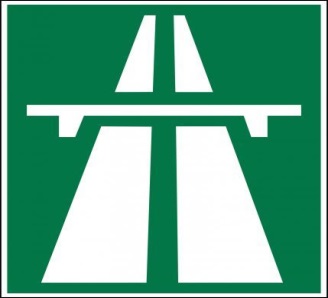 Version 2 Update 28.06.2016
E70 x E673
A1 x A6

Balint
3000 m
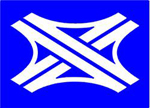 34
E 70   A1
E 673   A6
Arad
Timisoara
Topolovatu Mare

2000 m










2000 m
Turnu Severin
Lugoj
Paru Tipari

2000 m
E673   A1
E70   A6
Bucuresti
Deva
Dumbrava

2000 m










2000 m
Turnu Severin
Lugoj
Paru Tipari

2000 m
Panouri transversale deasupra autostrazii
Iesirile urmatoare, Dumbrava A1 si Paru Tipari A6, sunt identificate pe acest panou.
Directie Turnu Severin
Caransebes
Orsova
Craiova
Sofia
BG
[Speaker Notes: Distances à contrôler]
33
800 m
Paru Lipari
609B
Lugoj Nord
Nord
Paru Lipari
Balint

400 m
609 B
33
Paru Lipari
Balint
609 B
Iesire
33
Turnu Severin	 174 km
Petrosani		 170 km
Hunedoara	  	 152 km
Resita			 102 km
Caransebes		   58 km
E70
A6
32
2000 m
Logoj Nord
Nord
6
Lugoj Centru
Centru
Lugoj  Nord
Costeiu
Belint

1000 m
Nord
6
32
Lugoj  Nord
Costeiu
Belint
Nord
6
Iesire
32
Turnu Severin	 167 km
Petrosani		 163 km
Hunedoara	  	 145 km
Resita			   95 km
Caransebes		   51 km
E70
A6
31
2000 m
Lugoj Centru
Centru
68A
Jena
Lugoj Centru
Buzias

1000 m
Centru
68A
592
31
Lugoj Centru
Buzias
Centru
68A
592
Iesire
31
Turnu Severin	 163 km
Petrosani		 159 km
Hunedoara	  	 141 km
Resita			   91 km
Caransebes		   47 km
E70
A6
30
2000 m
Jena
6
Caransebes Nord
Nord
Iena
Gâvojdia
Criciova

1000 m
6
681
30
Iena
Gâvojdia
Criciova
6
681
Iesire
30
Turnu Severin	 147 km
Petrosani		 142 km
Hunedoara	  	 124 km
Resita			   74 km
Caransebes		   30 km
E70
A6
29
2000 m
Caransebes Nord
Nord
6B
Caransebes Sud
Sud
Caransebes
Hateg
Hunedoara
Petrosani

1000 m
Nord
Centru
6B
29
Caransebes
Hateg
Hunedoara
Petrosani
Nord
Centru
6B
Iesire
29
Craiova			 235 km
Vidin			 233 km
Turnu Severin	 121 km
Orsova			   96 km
Resita			   53 km
E70
A6
BG
28
2000 m
Caransebes Sud
Sud
6
Teregova
Caransebes Sud
Buchin
Resita

1000 m
Sud
6
5B
28
Caransebes Sud
Buchin
Resita
Sud
6
5B
Iesire
28
Alexandria		 370 km
Craiova			 224 km
Vidin			 222 km
Turnu Severin	 109 km
Orsova			   84 km
E70
A6
BG
27
2000 m
Teregova
6
Plugova
Teregova

1000 m
6
27
Teregova
6
Iesire
27
Alexandria		 341 km
Craiova			 195 km
Vidin			 193 km
Turnu Severin	   80 km
Orsova			   55 km
E70
A6
BG
2000 m
26
Plugova
6
Orsova
Plugova
Oravita
Bâile Herculane

1000 m
6
57B
6
26
Plugova
Oravita
Bâile Herculane
6
57B
6
Iesire
26
Alexandria		 311 km
Craiova			 165 km
Vidin			 163 km
Turnu Severin	   50 km
Orsova			   25 km
E70
A6
BG
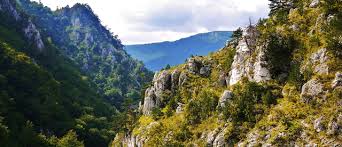 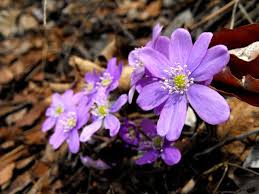 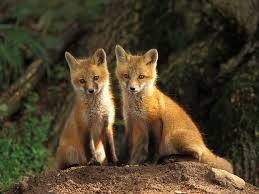 Parcul national Domogled
25
2000 m
25
Orsova
6
Turnu Severin Nord
Orsova
Toplet

1000 m
6
25
Orsova
Toplet
6
Iesire
25
Alexandria		 281 km
Craiova			 135 km
Vidin			 133 km
Filasi			 109 km
Turnu Severin	   20 km
E70
A6
BG
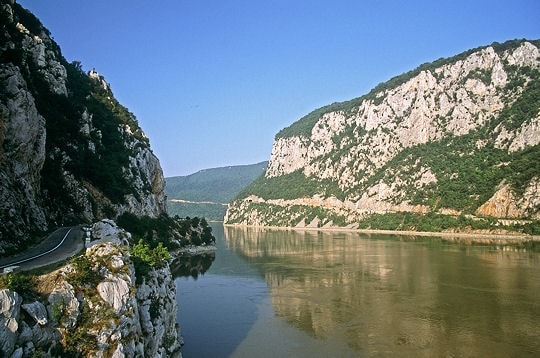 Portile de Fier
24
2000 m
24
Turnu Severin Nord
Nord
6
Turnu Severin Est
Est
Turnu Severin
Halanga
Motru
Târgu Jiu

1000 m
67
24
Turnu Severin
Halanga
Motru
Târgu Jiu
67
Iesire
24
Alexandria		 258 km
Craiova			 112 km
Vidin			 110 km
Calafat			   98 km
Filasi			   75 km
E70
A6
BG
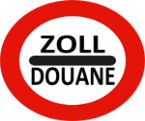 2000 m
23
Turnu Severin Est
Est
6
Hinova
Turnu Severin
Filiasi
Strahaia
Simian

1000 m
6
23
Turnu Severin
Filiasi
Strahaia
Simian
6
Iesire
23
Alexandria		 248 km
Craiova			 102 km
Vidin			 100 km
Calafat			   88 km
E70 x A62		   70 km
E70
A6
BG
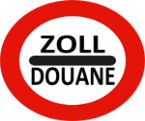 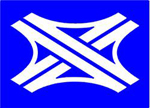 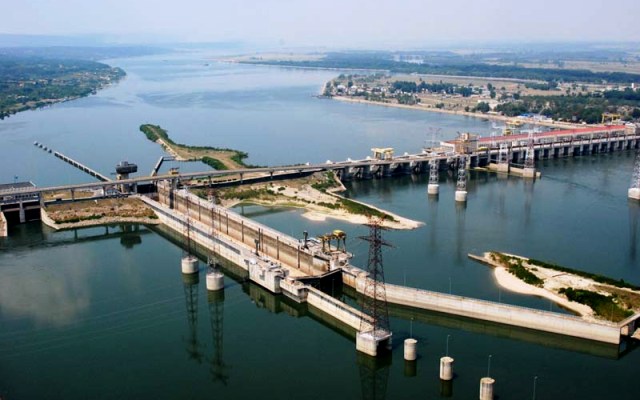 Barajul Portile de Fier 2
22
2000 m
22
Hinova
56A
Vanju Mare
Hinova
Devesel


1000 m
56A
Portile de Fier
56B
22
Hinova
Devesel
56A
Portile de Fier
56B
Iesire
22
Alexandria		 238 km
Craiova			   92 km
Vidin			   90 km
Calafat			   78 km
E70 x A62		   60 km
E70
A6
BG
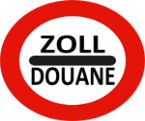 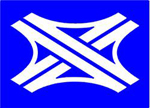 2000 m
21
Vânju Mare
56A
E70 x A62
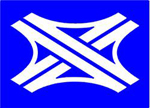 Vânju Mare
Ragova
Bucura

1000 m
56A
21
Vânju Mare
Ragova
Bucura
56A
Iesire
21
Alexandria		 220 km
Craiova			   74 km
Vidin			   72 km
Calafat			   60 km
E70 x A62		   42 km
E70
A6
BG
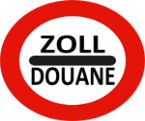 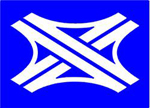 E70 x A62
A6 x A62

Carpen
3000 m
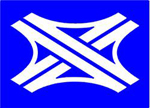 20
E70   A6
A62
Bucuresti
Craiova
Seaca de Padure

2000 m
Calafat 
Vidin
Sajecar
Unirea

2000 m
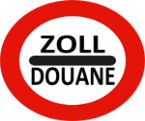 BG
SRB
Directie Vidin
Beograd
Paracin
Nis
Sofia 
Montana
SRB
BG
[Speaker Notes: Distances à contrôler]
E70   A6
A62
Bucuresti
Craiova
Seaca de Padure

1000 m
Calafat 
Vidin
Sajecar
Unirea

1000 m
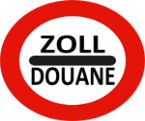 BG
SRB
E70 x A62
A6 x A62

Carpen
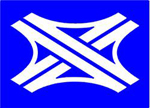 20
E70 x A62
E70   A6
A62
Bucuresti
Craiova
Seaca de Padure
Calafat 
Vidin
Sajecar
Unirea
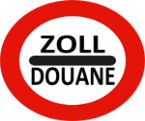 BG
SRB
Alexandria		 193 km
Caracal			 103 km
Slatina			 100 km
E70 x E574		   56 km
Craiova			   52 km
E70
A6
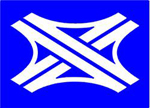 2000 m
19
Seaca de Padure
606
Craiova Vest
Vest
Seaca de Padure
Carpen
Brabova

1000 m
606
19
Seaca de Padure
Carpen
Brabova
606
Iesire
19
Alexandria		 186 km
Caracal			   96 km
Slatina			   93 km
E70 x E574		   49 km
Craiova			   45 km
E70
A6
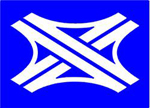 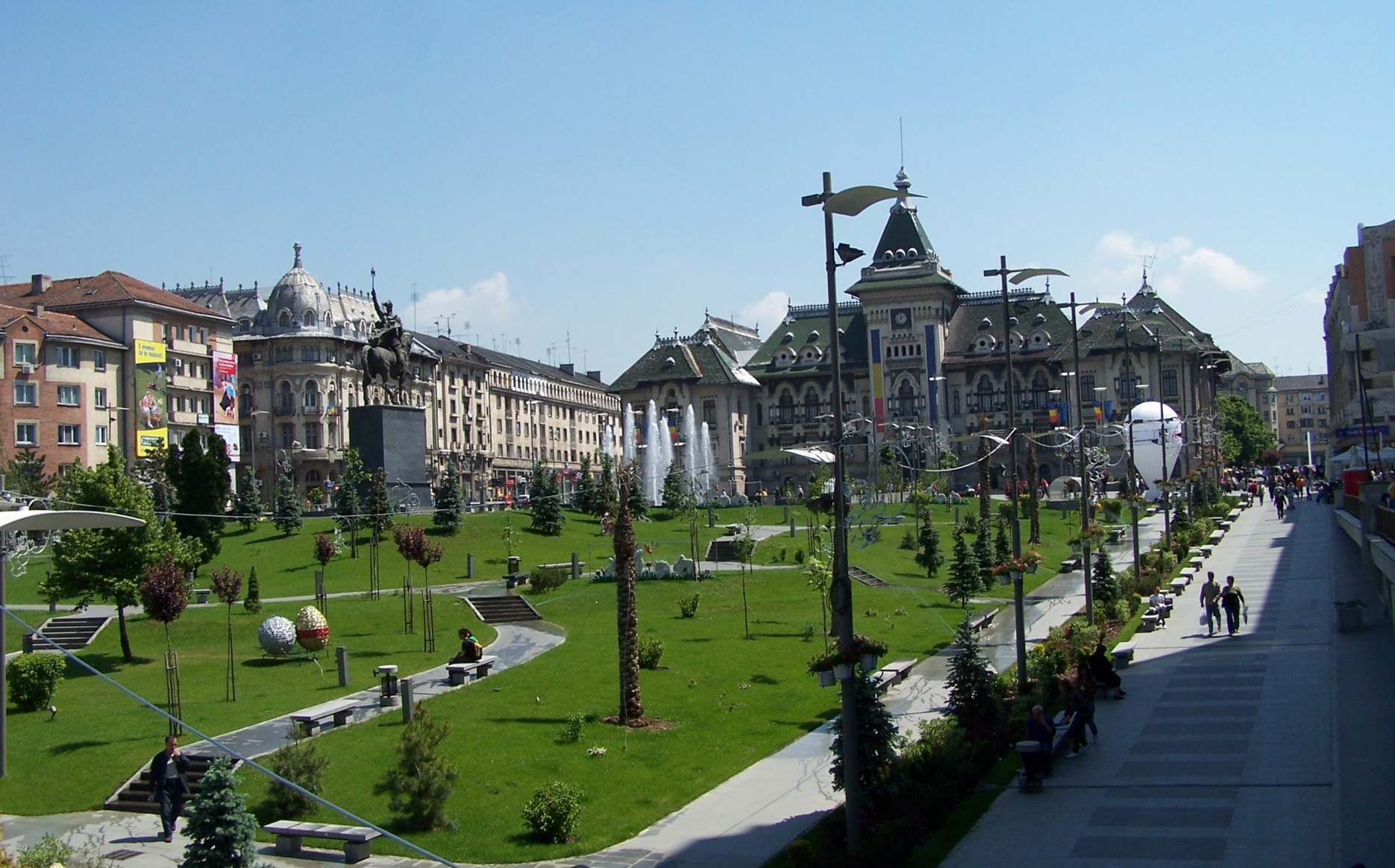 Craiova
A1    E68
Iesire Craiova
Craiova Vest Filiasi		  3 km
Craiova Nord Targu Jiu	  9 km
Craiova Est Bals	       21 km
Craiova Sud Carcea	26 km
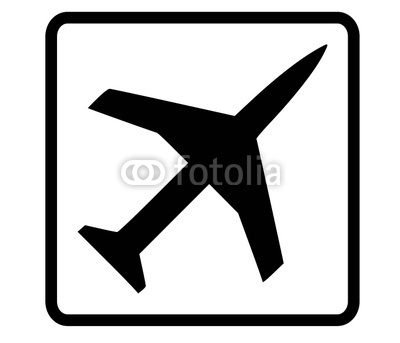 [Speaker Notes: Distances à contrôler]
2000 m
18
Craiova Vest
Vest
65C
Craiova Nord
Craiova

Isalnita
Filiasi

1000 m
Vest
Centru
6
18
Craiova

Isalnita
Filiasi
Vest
6
Centru
Iesire
18
1500 m
17
Craiova Nord
Nord
65C
E70 x E574BucurestiPitesti
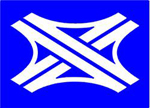 Craiova

Targu Jiu

800 m
Nord
Centru
6B
17
Craiova

Targu Jiu
Nord
Centru
6B
Iesire
17
Bucuresti		 227 km
Alexandria		 145 km
Caracal			   62 km
Slatina			   51 km
E70 x E574		   10 km
E70
A6
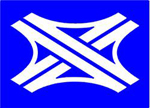 E70 x E574
A6 x A4

Craiova Nord
2000 m
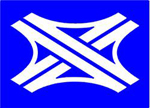 16
E70   A6
E574   A4
Bucuresti
Alexandria
Giurgiu
Craiova Est

1500 m
Pitesti
Slatina   Bals
Craiova Centru

1500 m
BG
Centru
Est
Directie Pitesti
Sibiu
Ploiesti
Brasov
Suceava 
Iasi
UA
MD
[Speaker Notes: Distances à contrôler]
E70   A6
E574   A4
Bucuresti
Alexandria
Giurgiu
Craiova Est

800 m
Pitesti
Slatina   Bals
Craiova Centru

800 m
BG
Centru
Est
E70 x E574
A6 x A4

Craiova Nord
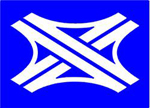 16
E70   A6
E574   A4
Bucuresti
Alexandria
Giurgiu
Craiova Est
Pitesti
Slatina   Bals
Craiova Centru
BG
Centru
Est
E70 x E574
E574   A4
E574   A4
Pitesti
Slatina
Bals
Craiova Centru
65F
65C
Centru
Bucuresti		 219 km
Giurgiu			 215 km
Alexandria		 138 km
Rosiori de Vede  109 km
Caracal			   55 km
E70
A6
1500 m
15
Craiova Est
Est
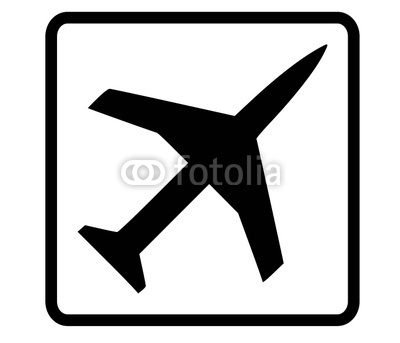 6
E70    A6
Iesire 15
Bucuresti
Alexandria
Ruse  Pyce
Giurgiu
Craiova Sud

800 m
Craiova


Bals via DN 65
Pielesti

800 m
Est
65
Centru
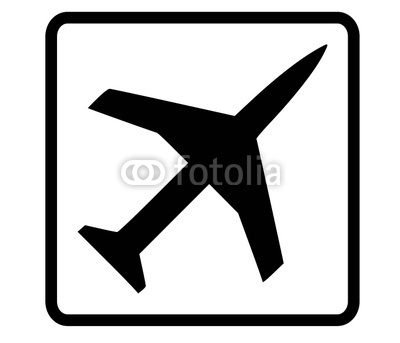 Aeroportul
BG
65
Sud
E70   A6
Iesire 15
Bucuresti
Alexandria
Ruse Pyce
Giurgiu
Craiova Nord
Craiova


Bals via DN 65
Pielesti
Est
65
Centru
Aeroportul
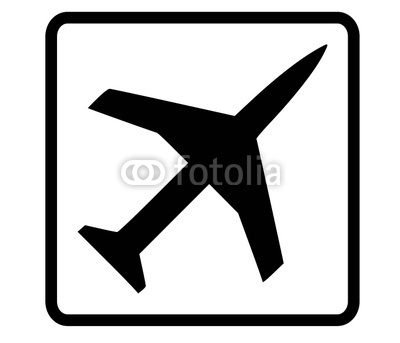 BG
65
Sud
Iesire
15
1500 m
14
Craiova Sud
Sud
6
Leu
Craiova Sud

Cârcea
Calafat via DN 56

800 m
Sud
6
Ford Romania
56
BG
14
Craiova sud

Cârcea
Calafat via DN 56
Sud
6
Ford Romania
56
BG
Iesire
14
Bucuresti		 207 km
Giurgiu			 203 km
Alexandria		 126 km
Rosiori de Vede    97 km
Caracal			   43 km
E70
A6
2000 m
13
Leu
6
Caracal Nord
Nord
Leu
Zânoaga

1000 m
6
13
Leu  
Zânoaga
6
Iesire
13
Bucuresti		 195 km
Giurgiu			 191 km
Alexandria		 114 km
Rosiori de Vede    85 km
Caracal			   31 km
E70
A6
2000 m
12
Caracal Nord
Nord
6
Caracal Est
Est
Caracal

Drâgâsani
Slatina
Corabia

1000 m
Nord
64
Centru
54
12
Caracal

Drâgâsani
Slatina
Corabia
Nord
64
Centru
54
Iesire
12
Bucuresti		 185 km
Ruse  Pyce		 181 km
Giurgiu		 	 167 km
Alexandria		   91 km
Rosiori de Vede	   55 km
E70
A6
BG
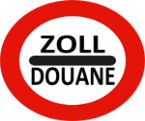 2000 m
11
Caracal Est
Est
6
Dâneasa
Caracal  Est
Stoenesti

1000 m
Est
6
11
Caracal  Est
Stoenesti
Est
6
Iesire
11
Bucuresti		 175 km
Ruse  Pyce		 171 km
Giurgiu		 	 157 km
Alexandria		   81 km
Rosiori de Vede	   45 km
E70
A6
BG
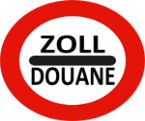 2000 m
10
Dâneasa
6
Rosiori de Vede
Dâneasa
Drâgânersti Olt

1000 m
6
546
10
Dâneasa
Drâgânersti Olt
6
546
Iesire
10
Bucuresti		 162 km
Ruse  Pyce		 157 km
Giurgiu		 	 143 km
Alexandria		   68 km
Rosiori de Vede	   32 km
E70
A6
BG
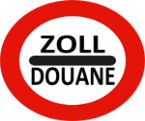 2000 m
9
Rosiori de Vede
6
Alexandria Vest
Vest
Rosiori de Vede
Pitesti    
Turnu Magurele

1000 m
65A
9
Rosiori de Vede
Pitesti    
Turnu Magurele
65A
Iesire
9
Bucuresti		 126 km
Ruse  Pyce		 117 km
Giurgiu		 	 105 km
E70 x A61		   68 km
Alexandria		   37 km
E70
A6
BG
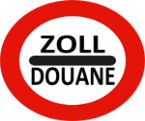 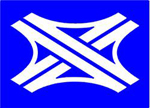 2000 m
8
Alexandria Vest
Vest
6
Alexandria Est
Est
Alexandria
 Vest  Centru
Buzescu

1000 m
Centru
Vest
6
8
Alexandria
 Vest  Centru
Buzescu
6
Centru
Vest
Iesire
8
Bucuresti		 102 km
Ruse  Pyce		   95 km
Giurgiu		 	   82 km
E70 x A61		   45 km
E70
A6
BG
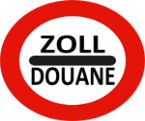 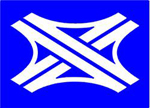 2000 m
7
Alexandria Est
Est
6
Drâgânesti
Alexandria Est
Vitânesti

1000 m
Est
6
7
Alexandria Est
Vitânesti
Est
6
Iesire
7
Bucuresti		   90 km
Ruse  Pyce		   83 km
Giurgiu		 	   70 km
E70 x A61		   33 km
E70
A6
BG
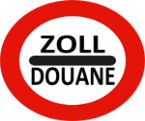 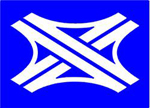 2000 m
6
Drâgânesti
6
E70 x A71
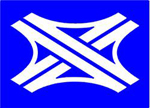 Drâgânesti
Videle

1000 m
411
503
6
Drâgânesti
Videle
411
503
Iesire
6
Bucuresti		   65 km
Ruse  Pyce		   57 km
Giurgiu		 	   44 km
E70 x A61		     7 km
E70
A6
BG
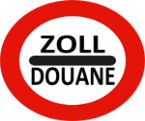 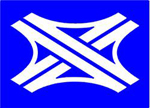 E70 x A61
A6 x A61

Drâgânesti
3000 m
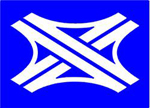 5
E70   A6
A61
Bucuresti
Ghimpati

2000 m
Ruse Pyce  bg
Giurgiu
Radu Vodâ

2000 m
BG
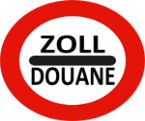 E70   A6
A61
Bucuresti
Ghimpati

1000 m
Ruse Pyce  bg
Giurgiu
Radu Vodâ

1000 m
BG
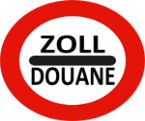 E70 x A61
A6 x A61

Drâgânesti
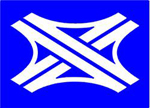 5
E70   A6
A61
Bucuresti
Ghimpati
Ruse Pyce  bg
Giurgiu
Radu Vodâ
BG
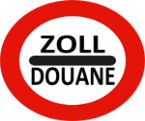 Bucuresti		   56 km
E70 x A0		   41 km
E70
A6
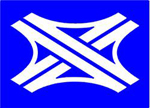 2000 m
4
Ghimpati
61
Singureni
Ghimpati
Giurgiu via DN 5B

1000 m
61
5B
4
Ghimpati
Giurgiu via DN 5B
61
5B
Iesire
4
Bucuresti		   41 km
E70 x A0		   26 km
E70
A6
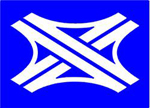 2000 m
3
Singureni
411
Pour TOUS les panneaux,  à contrôler / corriger
A0 Ring Bucuresti
Singureni
Stâlpu
Câlugâreni

1000 m
411
3
Singureni
Stâlpu
Câlugâreni
411
Iesire
3
Bucuresti		   27 km
E70 x A0		   12 km
E70
A6
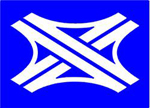 E70 x A0
A6 x A0

Ring Bucuresti
3000 m
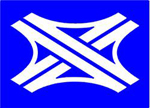 2
E70   A6
A0    Ring Bucuresti
Bucuresti Sud
Centura Bucuresti


2000 m
Bucuresti


Bucuresti Vest

2000 m
Est
Sud
Nord
Otopeni Bâneasa
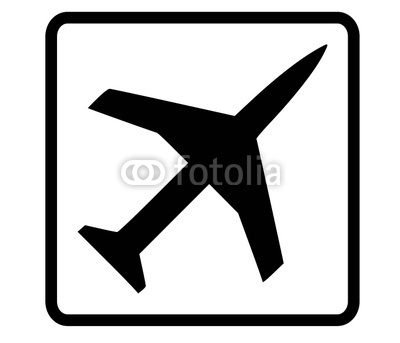 Centru
Ghencea
Vest
ZI Sud
Directie Bucuresti Est Nord
Est
Nord
Constanza

Ploiesti
Brasov
Iasi   Suceava  
Galati
Otopeni Baneasa
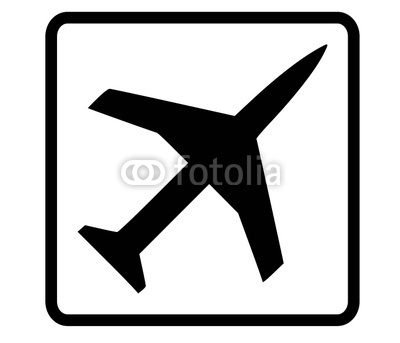 MD
UA
[Speaker Notes: Distances à contrôler]
Directie Bucuresti Vest
Vest
Arad
Timisoara
Turnu Severin
Sibiu
Pitesti
H
SRG
BG
[Speaker Notes: Distances à contrôler]
E70   A6
A0    Ring Bucuresti
Bucuresti Sud
Centura Bucuresti


1000 m
Bucuresti


Bucuresti Vest

1000 m
Est
Sud
Nord
Otopeni Bâneasa
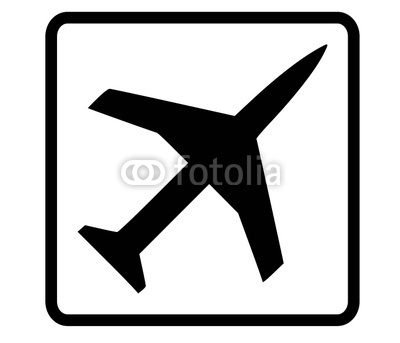 Centru
Ghencea
Vest
ZI Sud
E70 x A0
A6 x A0

Ring Bucuresti
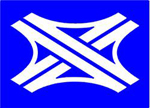 2
E70   A6
A0    Ring Bucuresti
Bucuresti Sud
Centura Bucuresti
Bucuresti


Bucuresti Vest
Sud
Est
Nord
Otopeni Bâneasa
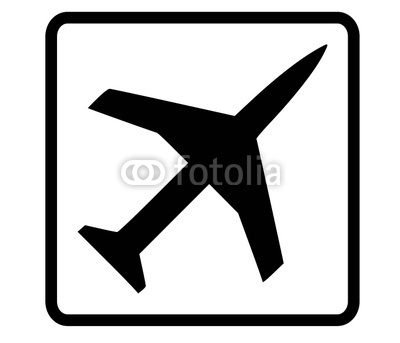 Centru
Ghencea
Vest
ZI Sud
A0 Ring Bucuresti
Bucuresti

Constanza
Otopeni
Ploiesti   Brasov
Iasi   Suceava
Galati
Bucuresti Vest
Arad   Timisoara
Turnu Severin
Sibiu   Pitesti
Est
Vest
Nord
Otopeni Bâneasa
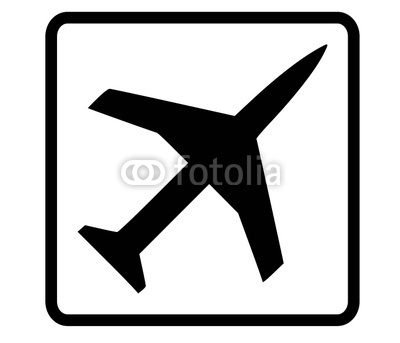 A0 Ring Bucuresti
Bucuresti
Arad
Timisoara
Turnu Severin
Sibiu
Pitesti
Bucuresti
Constanza
  --
Ploiesti  Brasov
Iasi   Suceava
Galati
Nord
Vest
Est
Otopeni Baneasa
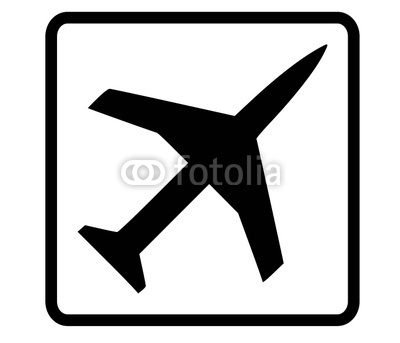 Bucuresti Centru  	19 km
Centura Bucuresti 	 4 km
E70
A6
Centru
1500 m
1
Centura Bucuresti
DNCB
Iesire 1 Centura Bucuresti
Bucuresti Vest
Bucuresti  Est  Nord
Vest
Est
Nord
800 m
800 m
Pitesti
Arad
Ploiesti
Constanza
E60   A3
E81   A1
E81   A2
Otopeni Bâneasa
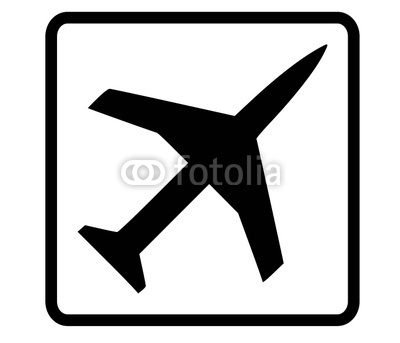 Ghencea
Drumul Taberei
Popesti Leordeni
Sector 5
Centru
Iesire 1 Centura Bucuresti
Bucuresti Vest
Bucuresti  Est  Nord
Vest
Est
Nord
Pitesti
Arad
Ploiesti
Constanza
E60   A3
E81   A1
E81   A2
Otopeni Bâneasa
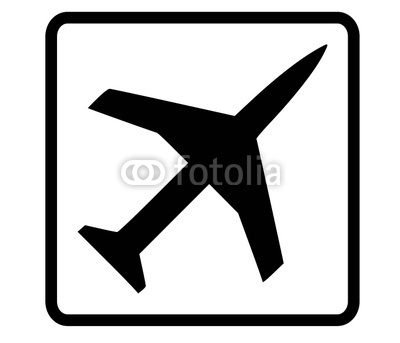 Ghencea
Drumul Taberei
Popesti Leordeni
Sector 5
Centru
Iesire Nord
1
Est
Nord
Iesire Vest
1
Vest
Sources
Craiova : https://www.google.ch/search?q=craiova&client=firefox-b&tbm=isch&tbo=u&source=univ&sa=X&ved=0ahUKEwj17eu99NLOAhWGtxQKHTflDcsQsAQIMQ&biw=1920&bih=932

Barajul Portile de Fier : https://www.google.ch/search?q=barajul+portile+de+fier+2&client=firefox-b&tbm=isch&tbo=u&source=univ&sa=X&ved=0ahUKEwiZyszN9NLOAhUGsBQKHXV_A-0QsAQIHw&biw=1920&bih=932

Portile de Fier : https://www.google.ch/search?q=portile+de+fier&client=firefox-b&tbm=isch&tbo=u&source=univ&sa=X&ved=0ahUKEwiXwsLb9NLOAhWCaRQKHRwjAsQQsAQIHQ&biw=1920&bih=932

Parcul national Domogled : https://www.google.ch/search?q=parcul+national+domogled&client=firefox-b&tbm=isch&tbo=u&source=univ&sa=X&ved=0ahUKEwiggvHy9NLOAhXFNxQKHT72DVgQsAQIHQ&biw=1920&bih=932
Errata 1

Aux designers de réaliser des panneaux rationnels, efficients, lisibles, aérés, esthétiques,
       aux contours et liserés standardisés, adéquats et fonctionnels.